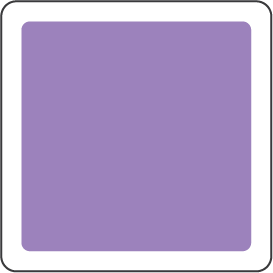 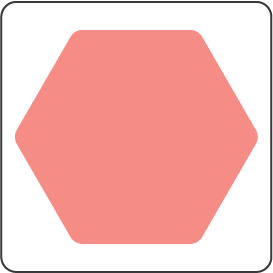 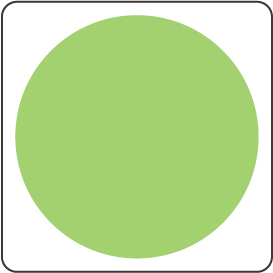 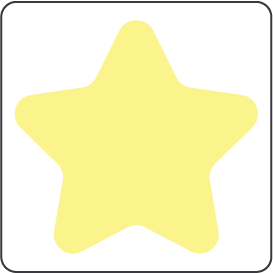 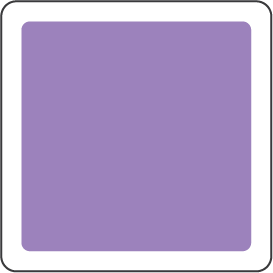 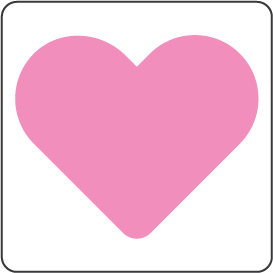 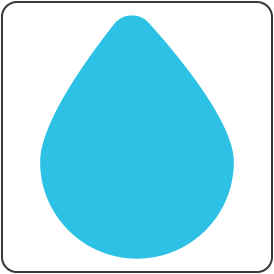 2x2
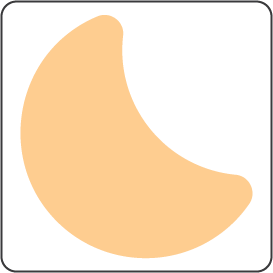 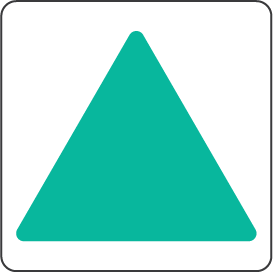 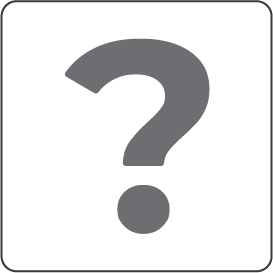 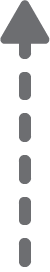 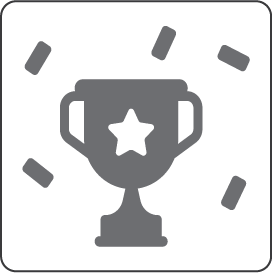 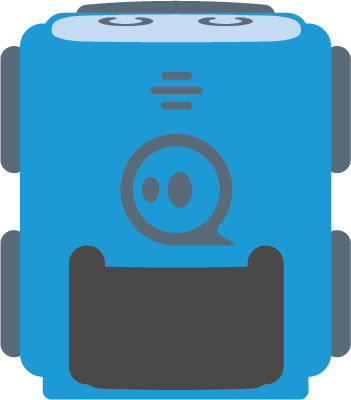 3/3
Challenge:
Go through the numbers in ASCENDING order!
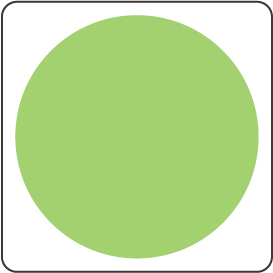 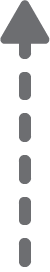 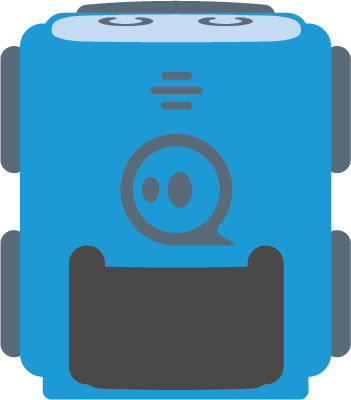 [Speaker Notes: Interactive Challenge Card
Display with your classroom projector
Drag and drop each color square to create a path for indi.]
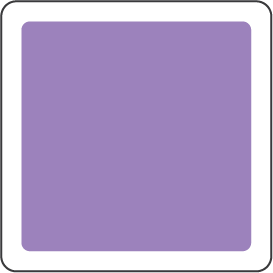 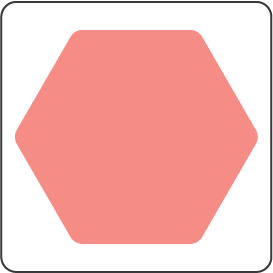 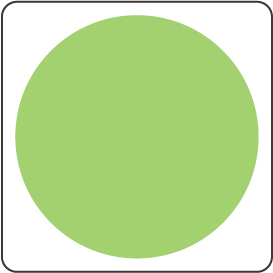 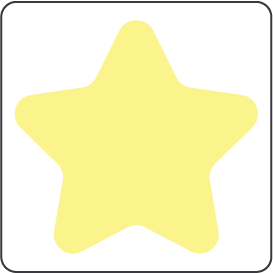 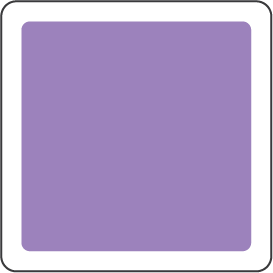 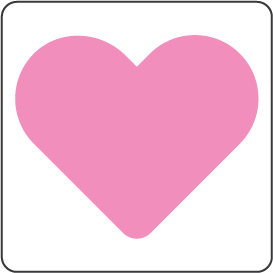 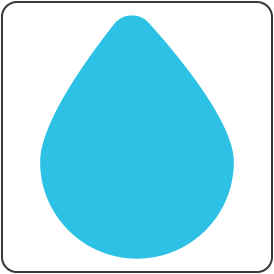 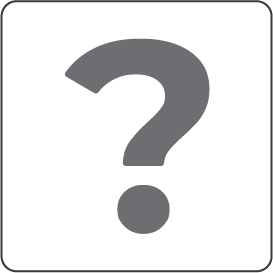 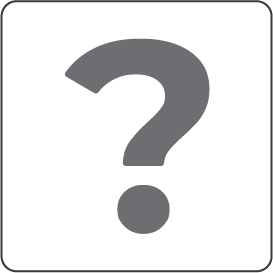 2x2
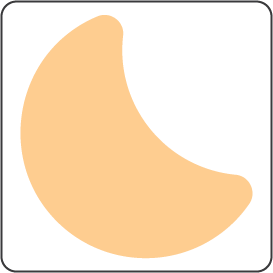 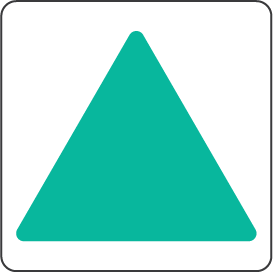 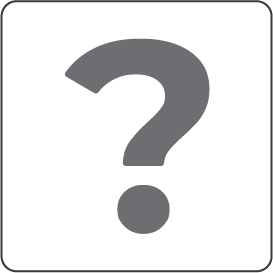 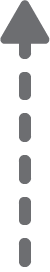 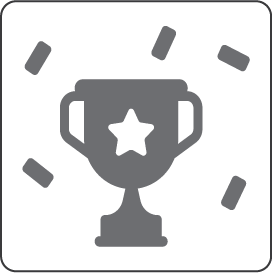 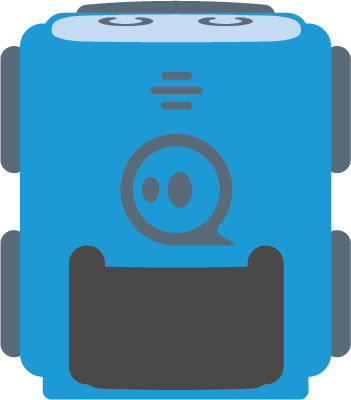 3/3
Challenge:
Go through the numbers in ASCENDING order!
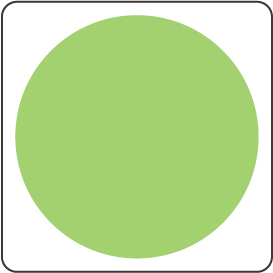 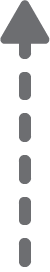 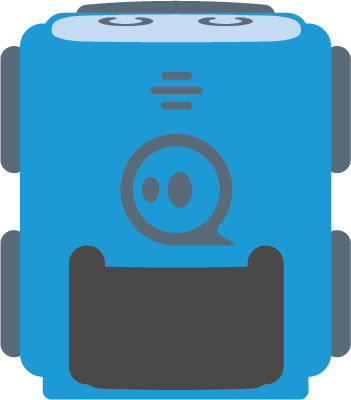 [Speaker Notes: Interactive Challenge Card
Display with your classroom projector
Drag and drop each color square to create a path for indi.]
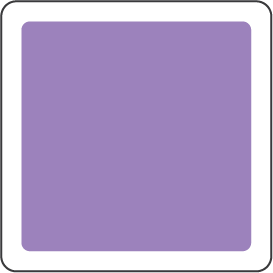 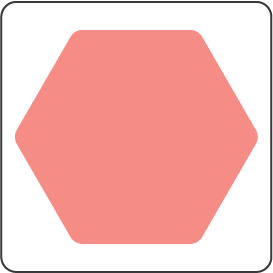 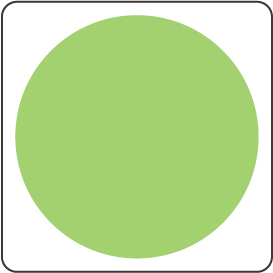 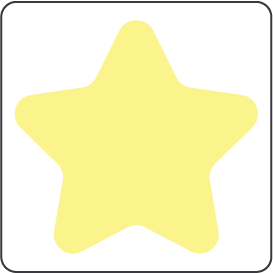 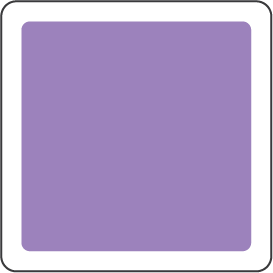 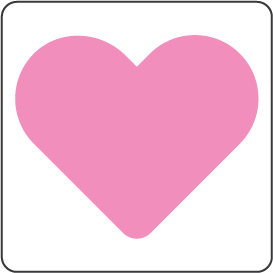 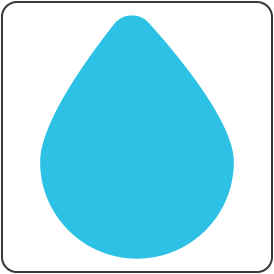 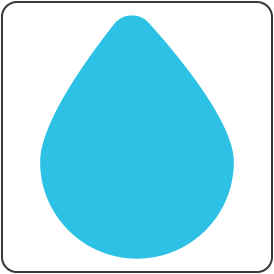 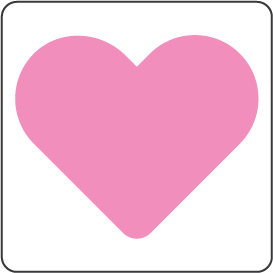 2x2
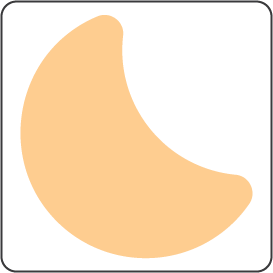 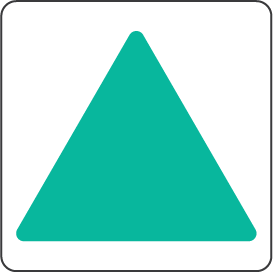 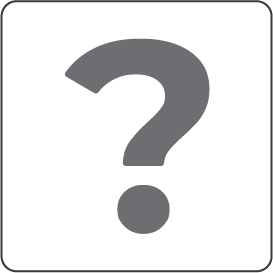 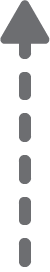 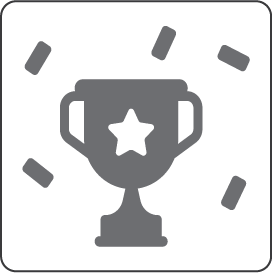 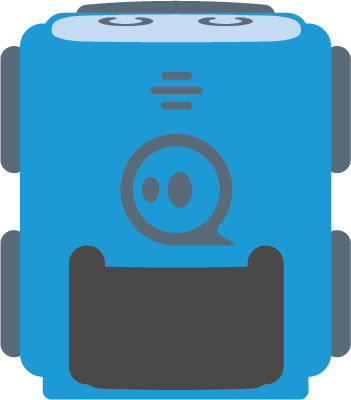 3/3
Solution
Challenge:
Go through the numbers in ASCENDING order!
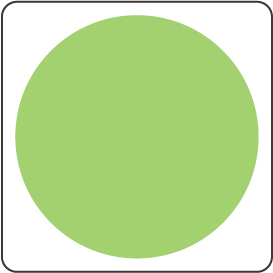 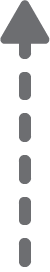 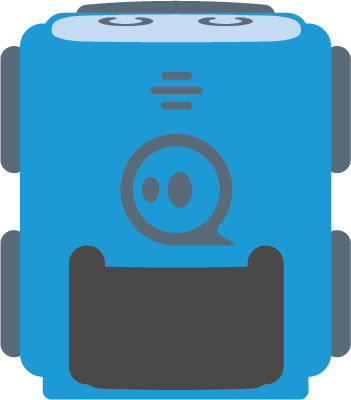 [Speaker Notes: Interactive Challenge Card
Display with your classroom projector
Drag and drop each color square to create a path for indi.]
15+2
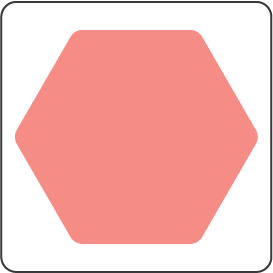 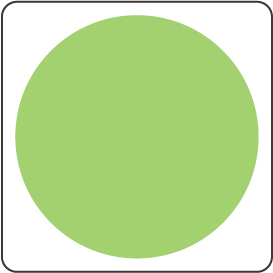 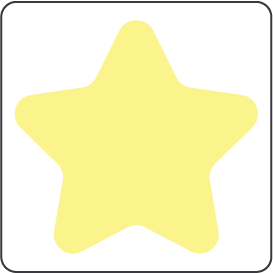 15+4
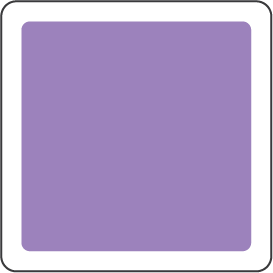 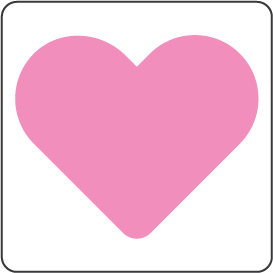 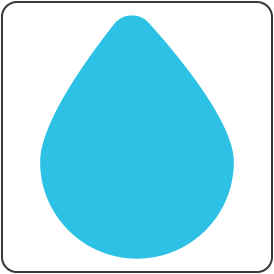 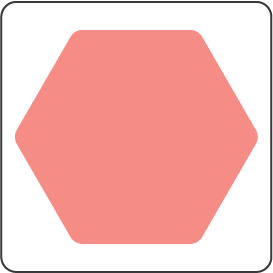 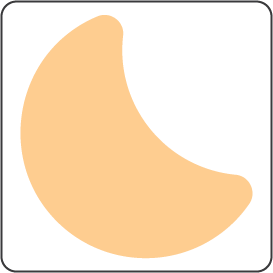 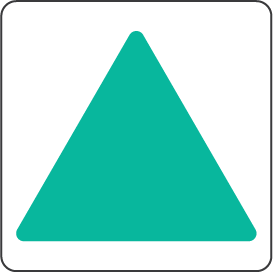 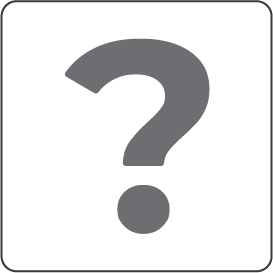 6+4
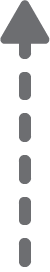 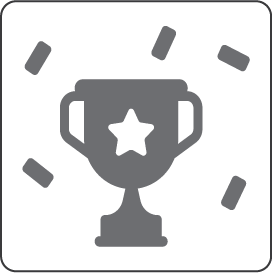 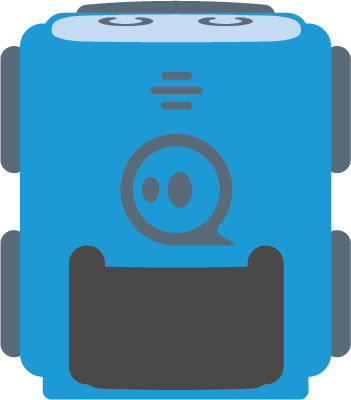 3+3
3+2
Challenge:
Go through the numbers in ASCENDING order!
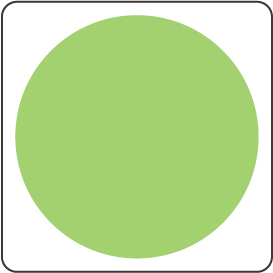 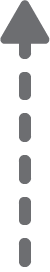 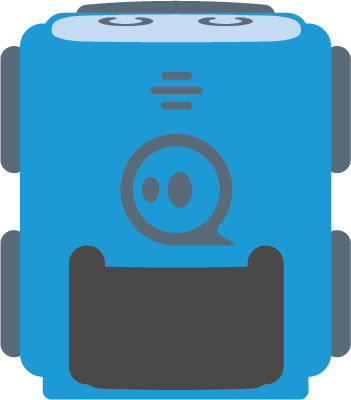 [Speaker Notes: Interactive Challenge Card
Display with your classroom projector
Drag and drop each color square to create a path for indi.]
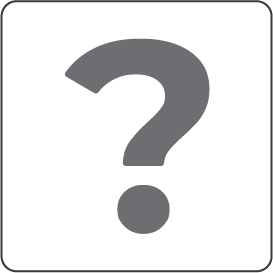 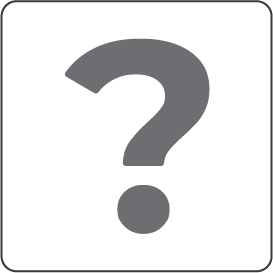 15+2
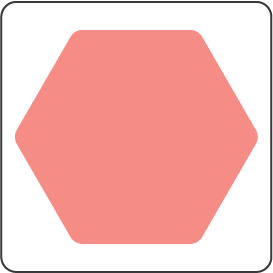 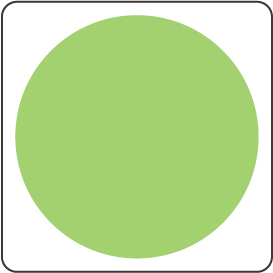 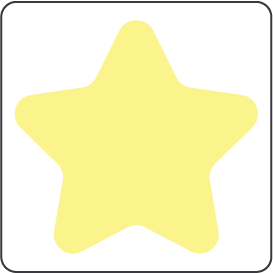 15+4
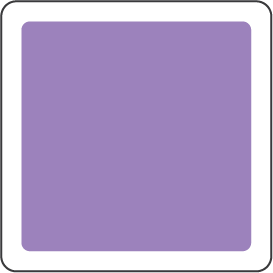 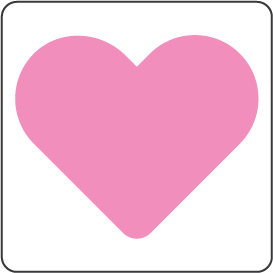 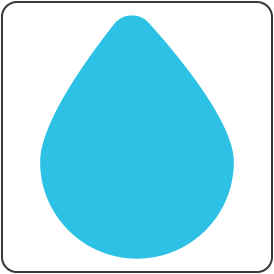 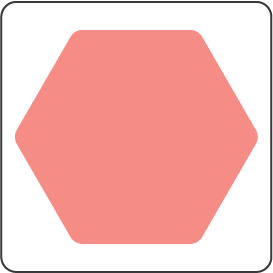 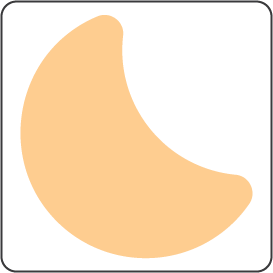 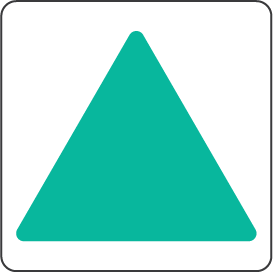 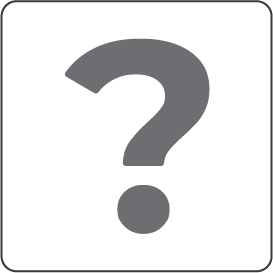 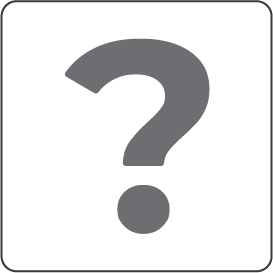 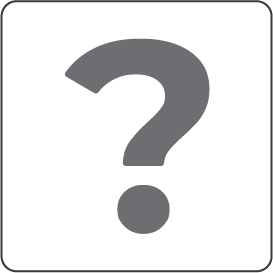 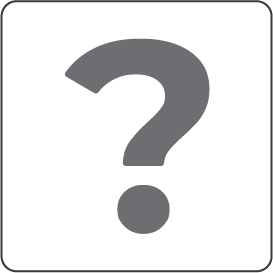 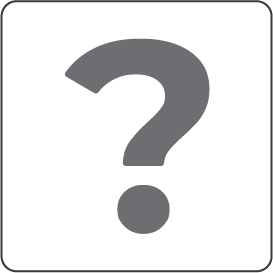 6+4
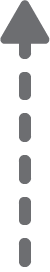 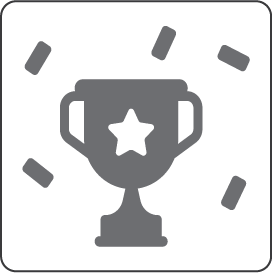 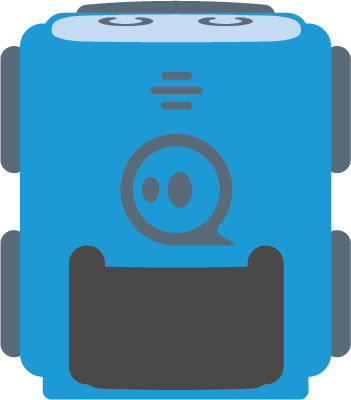 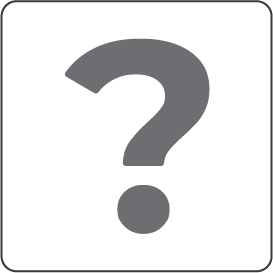 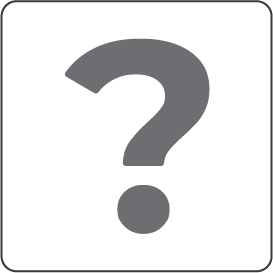 3+3
3+2
Challenge:
Go through the numbers in ASCENDING order!
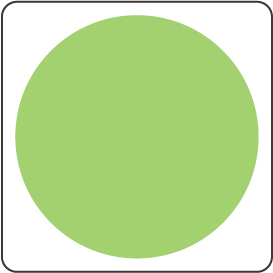 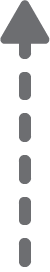 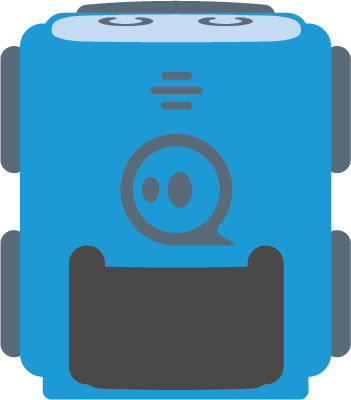 [Speaker Notes: Interactive Challenge Card
Display with your classroom projector
Drag and drop each color square to create a path for indi.]
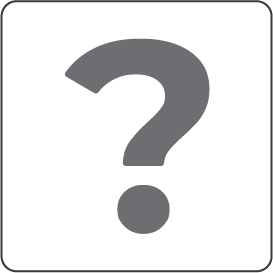 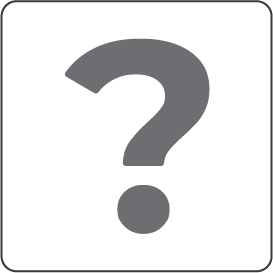 15+2
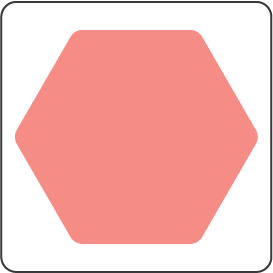 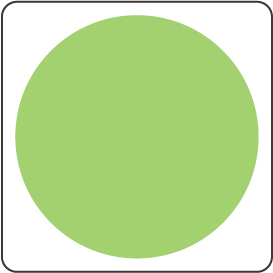 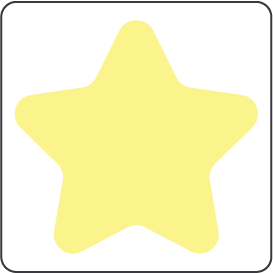 15+4
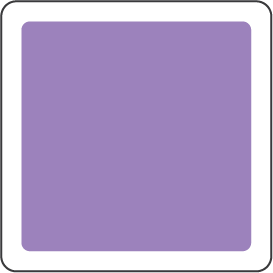 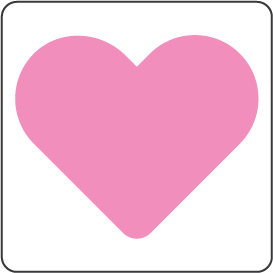 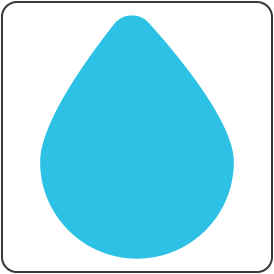 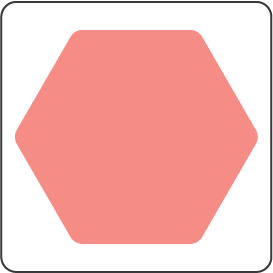 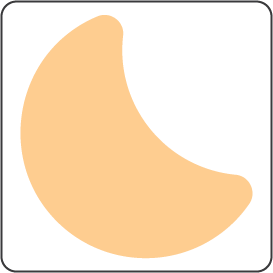 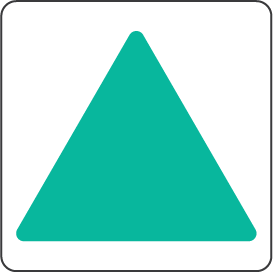 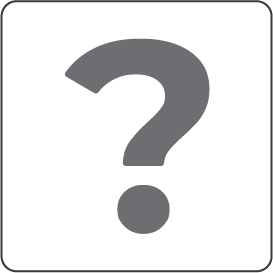 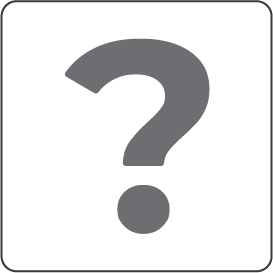 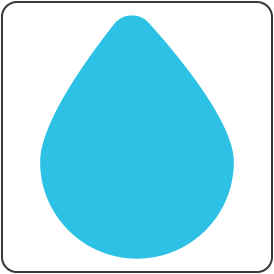 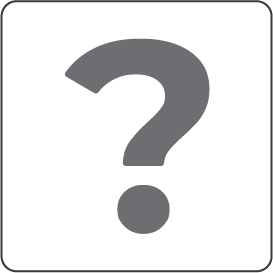 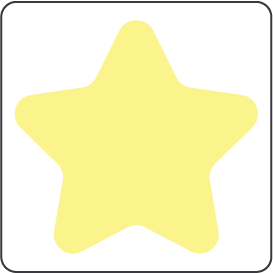 6+4
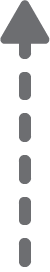 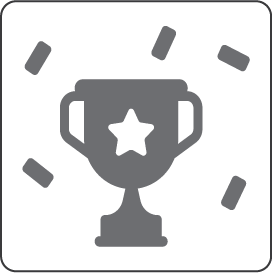 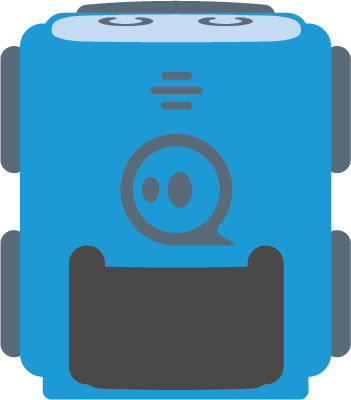 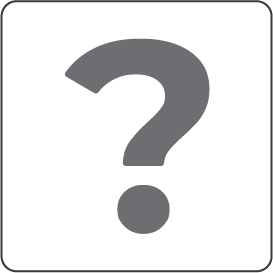 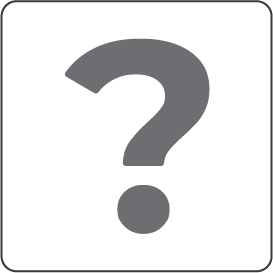 3+3
3+2
Challenge:
Go through the numbers in ASCENDING order!
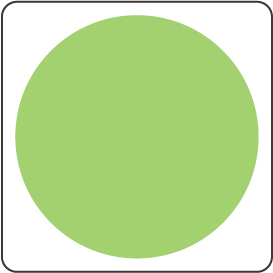 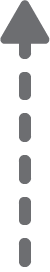 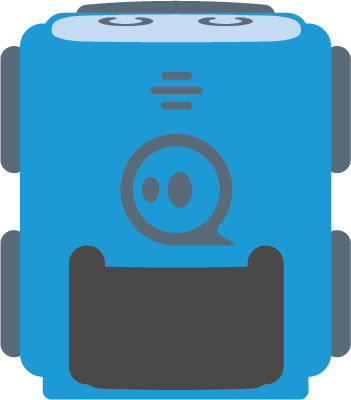 [Speaker Notes: Interactive Challenge Card
Display with your classroom projector
Drag and drop each color square to create a path for indi.]
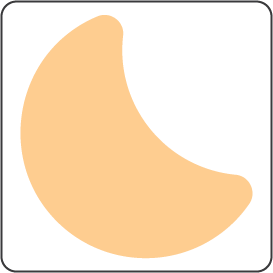 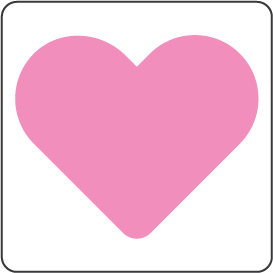 15+2
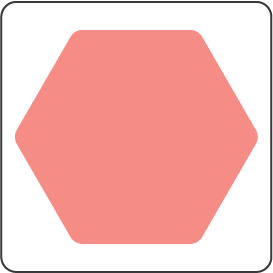 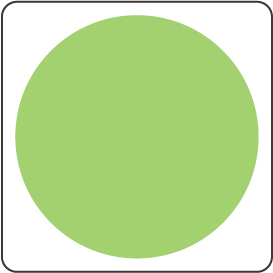 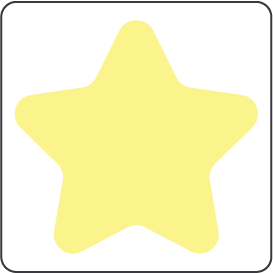 15+4
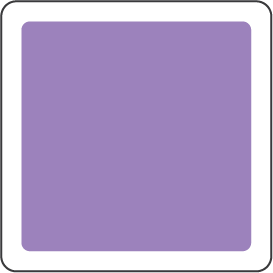 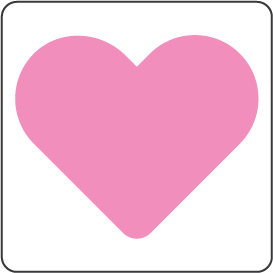 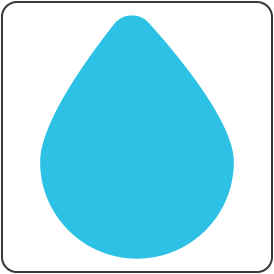 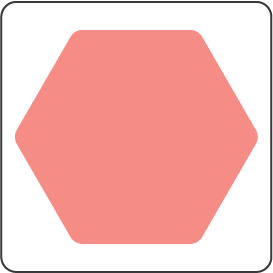 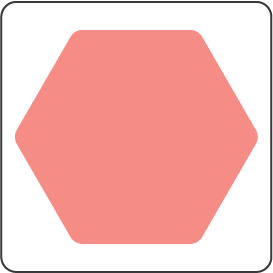 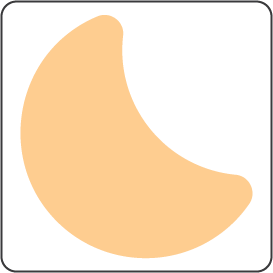 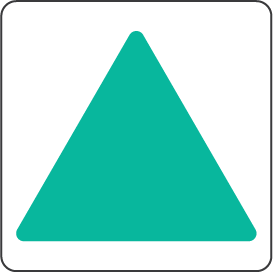 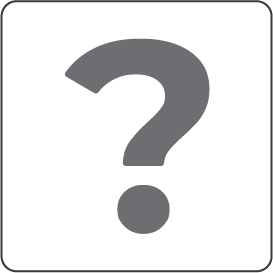 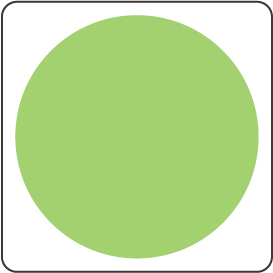 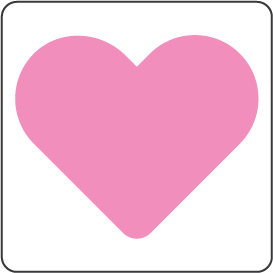 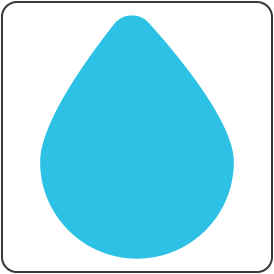 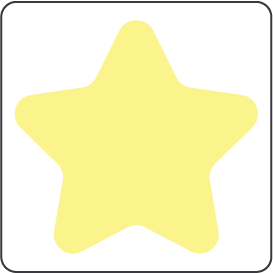 6+4
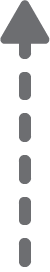 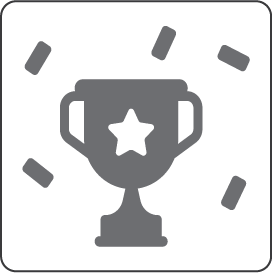 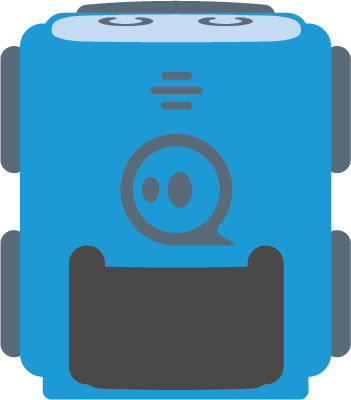 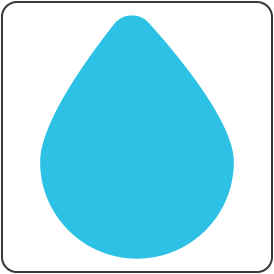 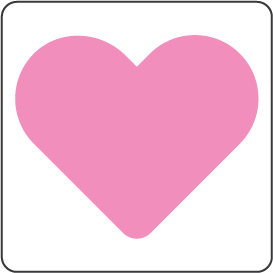 3+3
Solution
3+2
Challenge:
Go through the numbers in ASCENDING order!
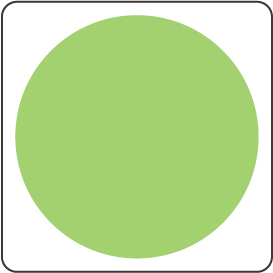 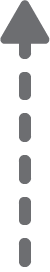 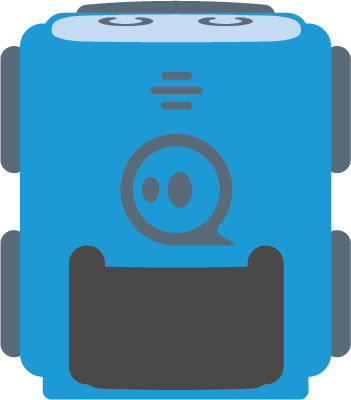 [Speaker Notes: Interactive Challenge Card
Display with your classroom projector
Drag and drop each color square to create a path for indi.]
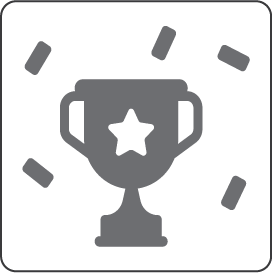 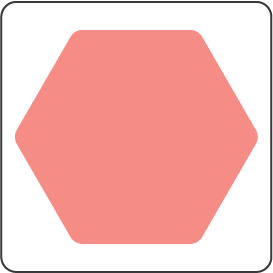 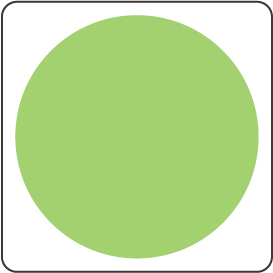 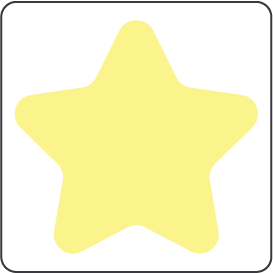 2x1
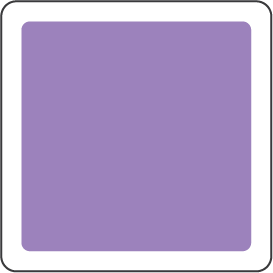 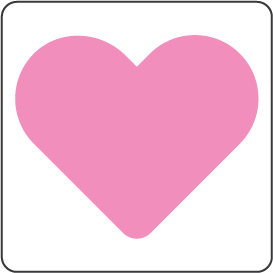 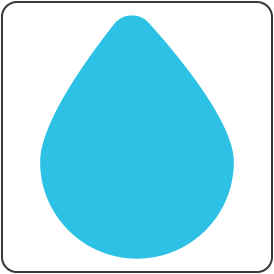 2x5
7x3
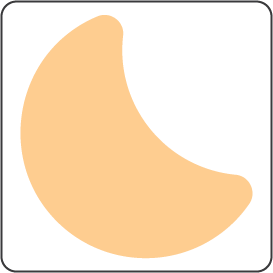 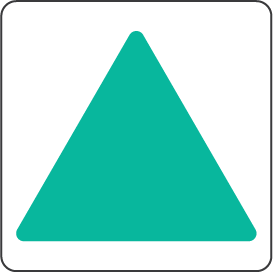 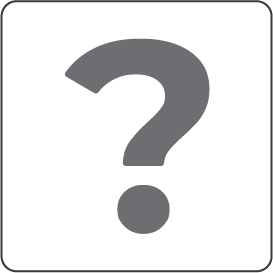 4x7
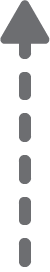 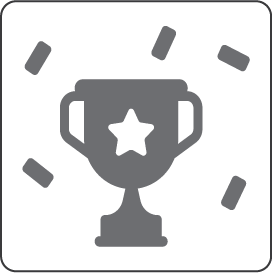 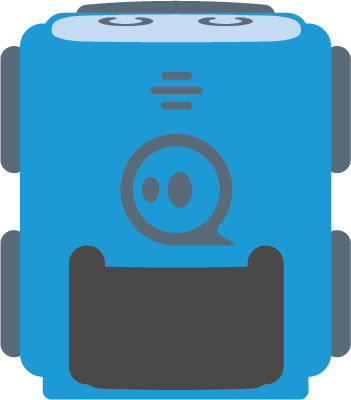 2x18
Challenge:
Go through the numbers in DESCENDING order!
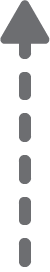 13x3
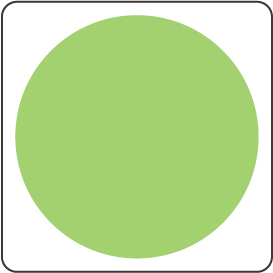 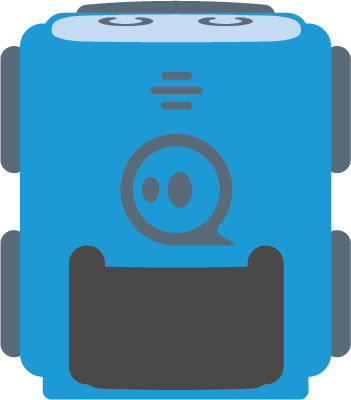 [Speaker Notes: Interactive Challenge Card
Display with your classroom projector
Drag and drop each color square to create a path for indi.]
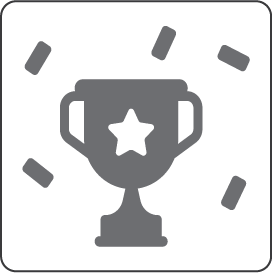 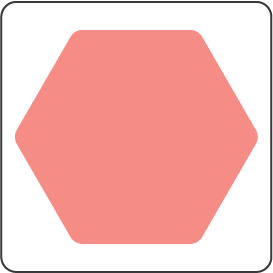 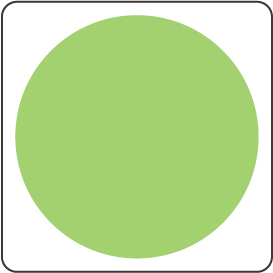 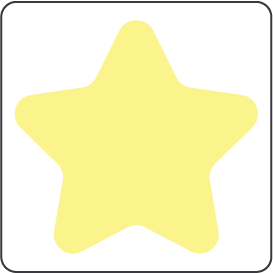 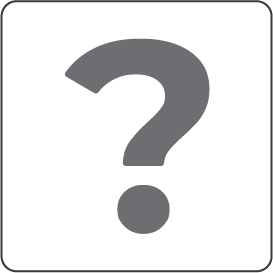 2x1
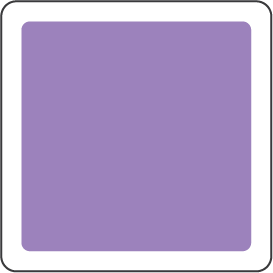 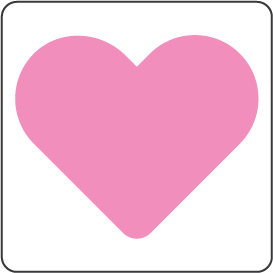 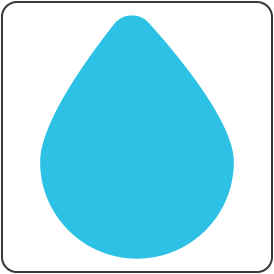 2x5
7x3
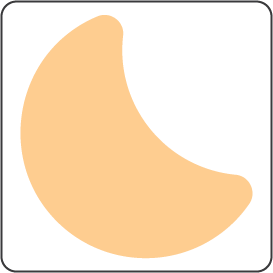 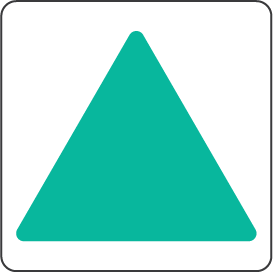 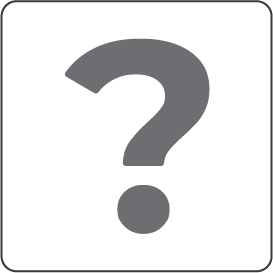 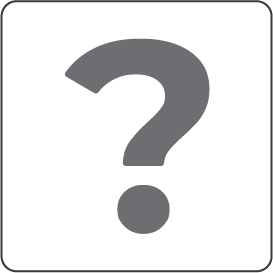 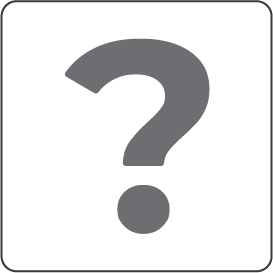 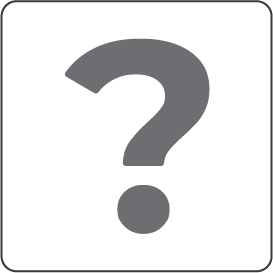 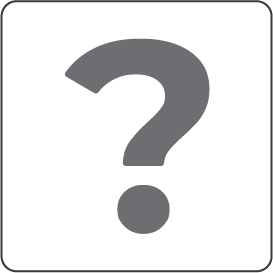 4x7
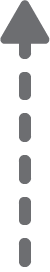 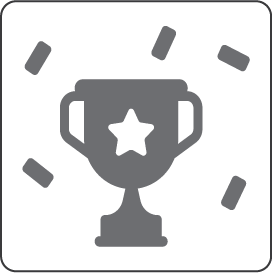 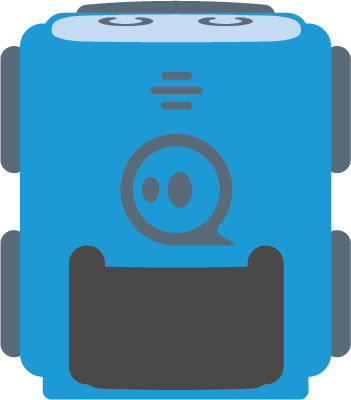 2x18
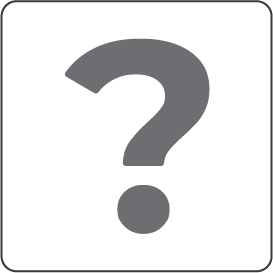 Challenge:
Go through the numbers in DESCENDING order!
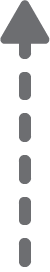 13x3
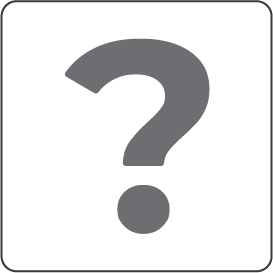 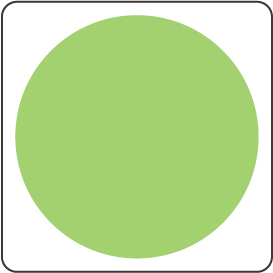 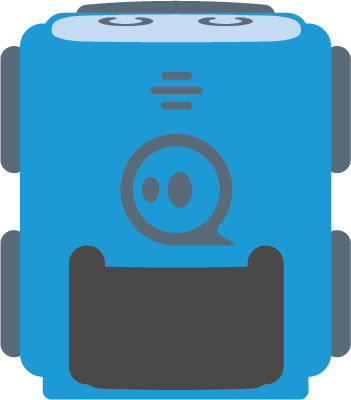 [Speaker Notes: Interactive Challenge Card
Display with your classroom projector
Drag and drop each color square to create a path for indi.]
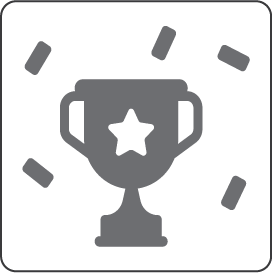 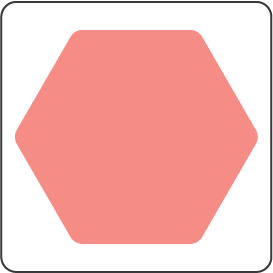 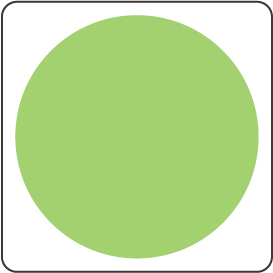 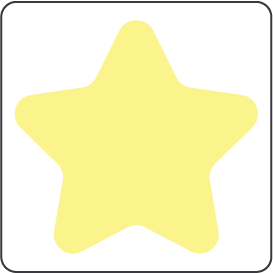 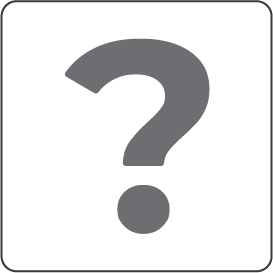 2x1
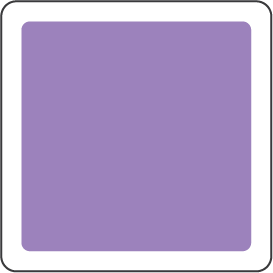 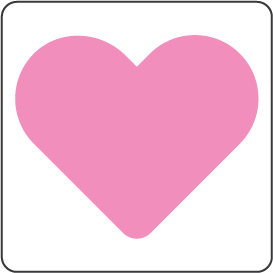 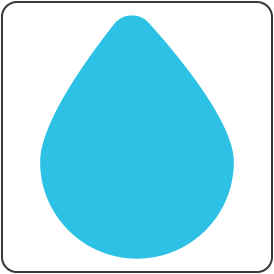 2x5
7x3
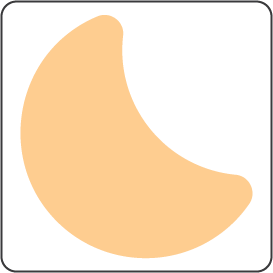 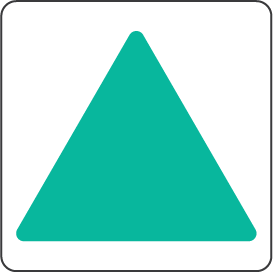 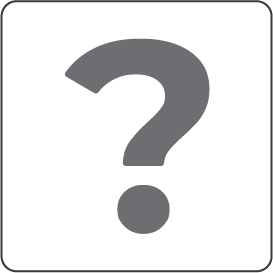 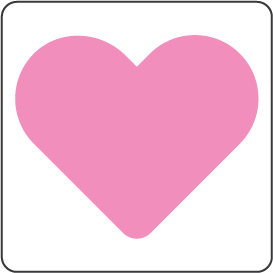 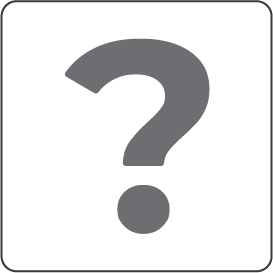 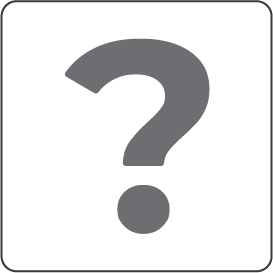 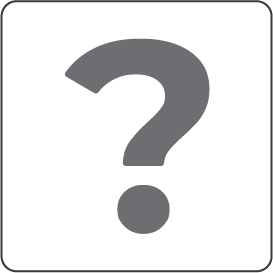 4x7
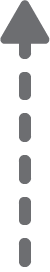 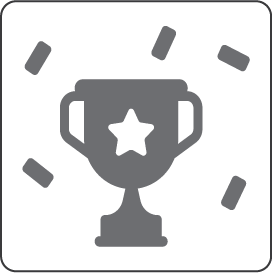 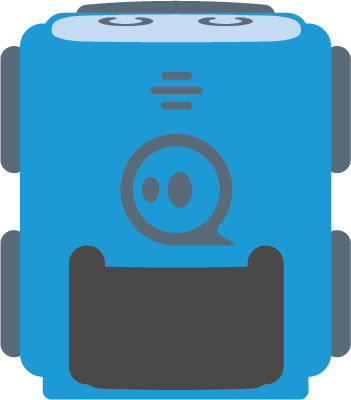 2x18
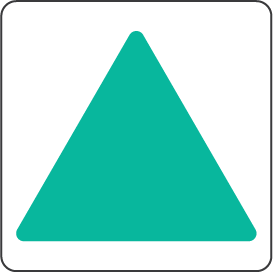 Challenge:
Go through the numbers in DESCENDING order!
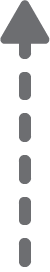 13x3
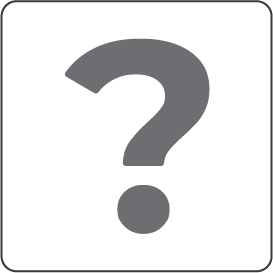 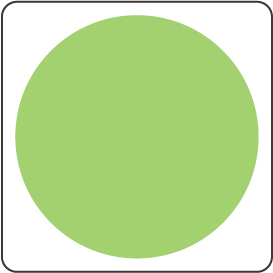 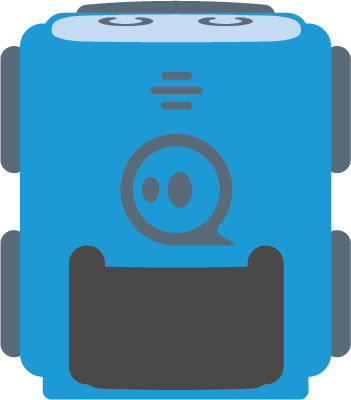 [Speaker Notes: Interactive Challenge Card
Display with your classroom projector
Drag and drop each color square to create a path for indi.]
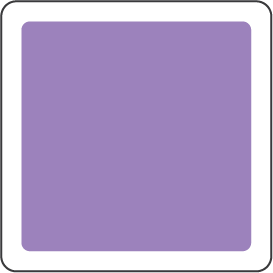 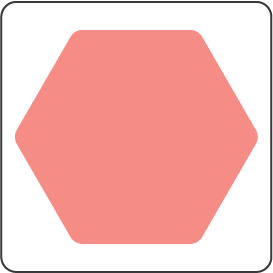 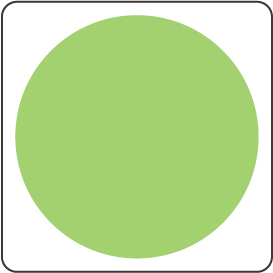 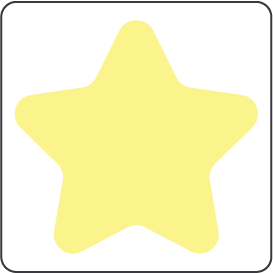 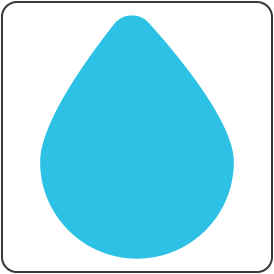 2x1
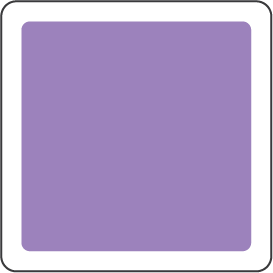 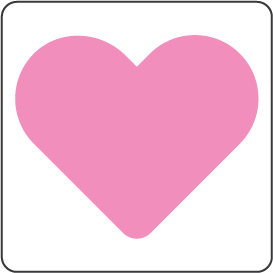 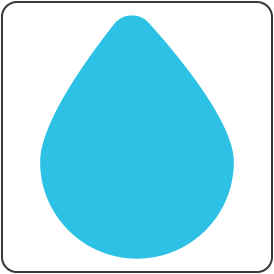 2x5
7x3
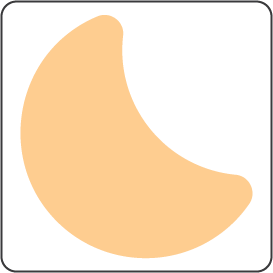 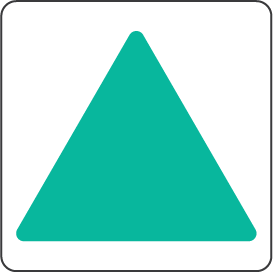 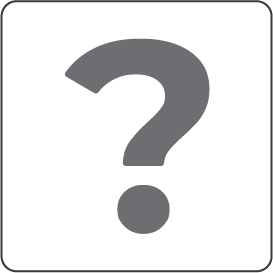 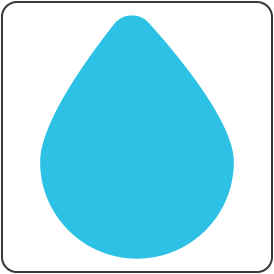 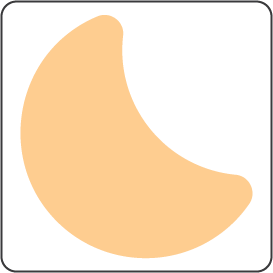 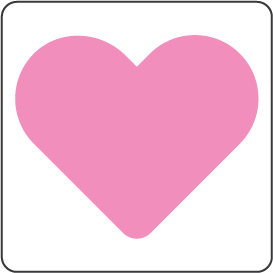 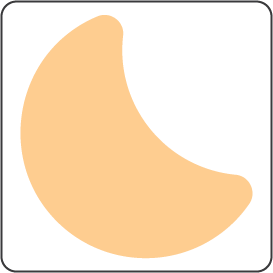 4x7
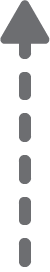 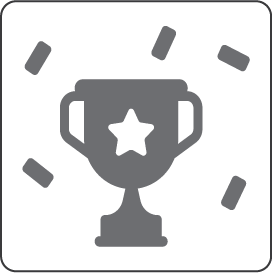 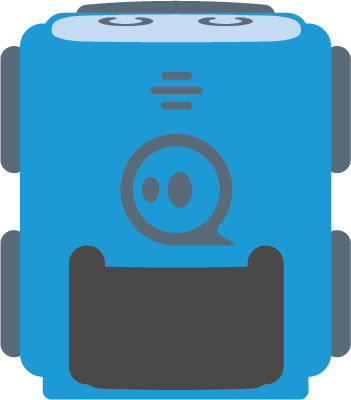 2x18
Solution
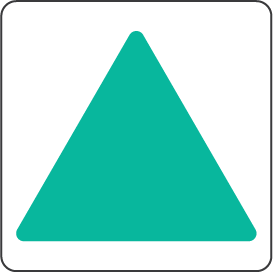 Challenge:
Go through the numbers in DESCENDING order!
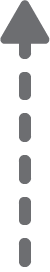 13x3
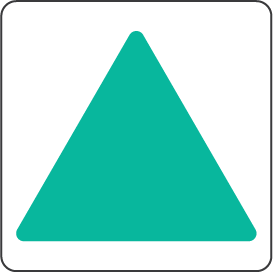 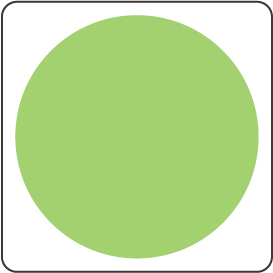 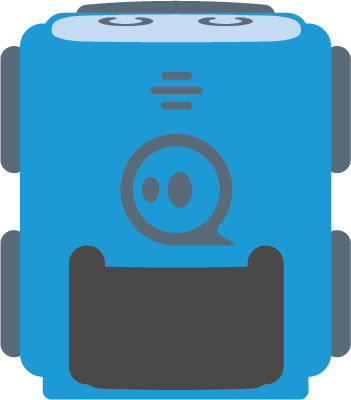 [Speaker Notes: Interactive Challenge Card
Display with your classroom projector
Drag and drop each color square to create a path for indi.]